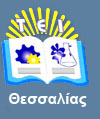 Χρονικός Προγραμματισμός Έργων
Ενότητα 5: Αναθέσεις σε πόρους (Resource allocation)
Κλεάνθης Συρακούλης, 
Επίκουρος Καθηγητής,
Τμήμα Διοίκησης Επιχειρήσεων,
T.E.I. Θεσσαλίας
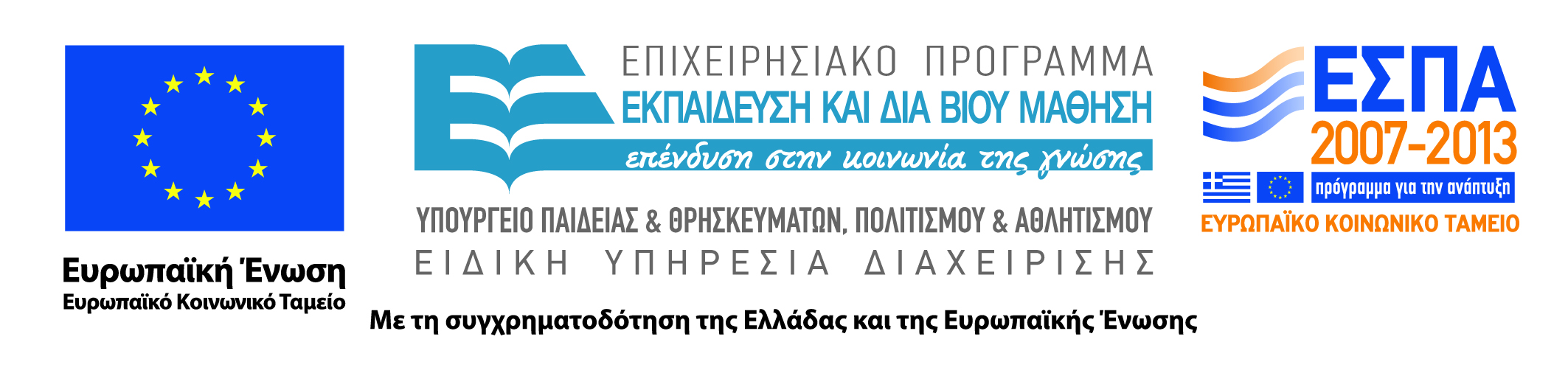 Άδειες χρήσης
Το παρόν εκπαιδευτικό υλικό υπόκειται στην παρακάτω άδεια χρήσης Creative Commons (C C): Αναφορά δημιουργού (B Y), Παρόμοια Διανομή (S A), 3.0, Μη εισαγόμενο. 
Για εκπαιδευτικό υλικό, όπως εικόνες, που υπόκειται σε άλλου τύπου άδειας χρήσης, η άδεια χρήσης αναφέρεται ρητώς.
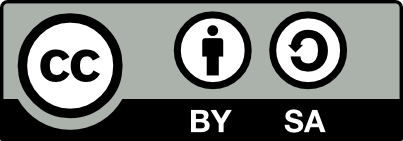 2
Χρηματοδότηση
Το παρόν εκπαιδευτικό υλικό έχει αναπτυχθεί στα πλαίσια του εκπαιδευτικού έργου του διδάσκοντα. 
Το έργο «Ανοικτά Ακαδημαϊκά Μαθήματα στο ΤΕΙ Θεσσαλίας» έχει χρηματοδοτήσει μόνο τη αναδιαμόρφωση του εκπαιδευτικού υλικού.
Το έργο υλοποιείται στο πλαίσιο του Επιχειρησιακού Προγράμματος  «Εκπαίδευση και Δια Βίου Μάθηση» και συγχρηματοδοτείται από την Ευρωπαϊκή Ένωση (Ευρωπαϊκό Κοινωνικό Ταμείο) και από εθνικούς πόρους.
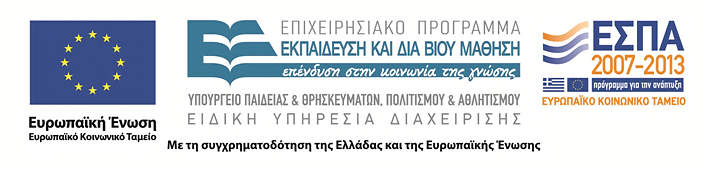 3
Σκοποί  ενότητας
Κατανόηση του ρόλου των πόρων στο χρονοδιάγραμμα,
Ικανότητα ανάθεσης των δραστηριοτήτων στους πόρους,
Χρονοδιάγραμμα και κοστολόγηση της χρήσης πόρων,
Κατανόηση της έννοιας του εφικτού χρονοδιαγράμματος.
4
Αναθέσεις σε πόρους (Resource allocation)
Περιεχόμενα ενότητας
Τα προβλήματα του χρονοδιαγράμματος με τη χρήση των πόρων,
Υπολογισμός ελάχιστου αριθμού πόρων που απαιτούνται για την ένα εφικτό χρονοδιάγραμμα,
Υπολογισμός ελάχιστης  χρηματοδότησης με βάση τη χρονική μονάδα εκτέλεσης.
5
Αναθέσεις σε πόρους (Resource allocation)
Το πρόβλημα
Κάθε έργο απαιτεί χρόνο και πόρους, έτσι ώστε να επιτευχθούν οι στόχοι του,
Από την ολοκλήρωση της φάσης του σχεδιασμού του (planning) μέχρι το χρονοπρογραμματισμό των δραστηριοτήτων του (scheduling), το πιο περίπλοκο ζήτημα είναι η ανάθεση των επιμέρους εργασιών σε πόρους (resource allocation),
Το πρόβλημα είναι η εξεύρεση χρονικών διαστημάτων για την υλοποίηση των δραστηριοτήτων, στα οποία θα λαμβάνονται υπόψη:
οι περιορισμοί και οι αλληλουχίες των δραστηριοτήτων και
ο αριθμός των διαθέσιμων πόρων.
6
Αναθέσεις σε πόρους (Resource allocation)
Η εξέλιξη του προβλήματος
Αναπτύχθηκαν αλγόριθμοι ήδη από τη δεκαετία του ’60 [(Davis, 1966), (Laue, 1968), (Herroelen, 1972), (Davis, 1973)],
Η έρευνα εστιάζεται σε τρεις τύπους προβλημάτων: 
τη σχέση διάρκειας – κόστους (time-cost trade-off), 
τη διάρκεια του έργου (project duration problem) και
την εξισορρόπηση των πόρων (resource levelling),
Σε κάθε περίπτωση από τις παραπάνω θεωρείται ως βασική υπόθεση η ύπαρξη μιας αυστηρής σειράς ενός συνόλου αλληλουχιών οι οποίες καθορίζουν τον τρόπο εκτέλεσης των δραστηριοτήτων.
7
Αναθέσεις σε πόρους (Resource allocation)
Παράδειγμα: Το έργο
8
Αναθέσεις σε πόρους (Resource allocation)
Παράδειγμα: Τα ζητούμενα
Να υπολογιστεί ο αριθμός πόρων που απαιτούνται ανά εβδομάδα σύμφωνα με τους ΣΧΕ και ΑΧΕ. Ποιος είναι ο ελάχιστος αριθμός πόρων και με ποιο χρονοπρόγραμμα επιτυγχάνεται;
Κάθε πόρος κοστίζει 500 ευρώ ανά εβδομάδα απασχόλησης. Ποια είναι η ελάχιστη εβδομαδιαία χρηματοδότηση που πρέπει να έχει το έργο έτσι ώστε να υλοποιηθεί σε 9 εβδομάδες.
Αν στη χρηματοδότηση του έργου έχει συμφωνηθεί να πάρουμε προκαταβολή το 40% του κόστους, το 20% στην αρχή της 5ης  εβδομάδας και τα υπόλοιπα στο τέλος, με ποιο χρονοπρόγραμμα θα πρέπει να υλοποιήσουμε το έργο, έτσι ώστε να χρησιμοποιήσουμε όσο γίνεται λιγότερα ίδια κεφάλαια;
Αναθέσεις σε πόρους (Resource allocation)
9
Παράδειγμα: Επίλυση (1) (1 από 3)
Υπολογισμός πόρων σύμφωνα με ΣΧΕ,
10
Αναθέσεις σε πόρους (Resource allocation)
Παράδειγμα: Επίλυση (1) (2 από 3)
Υπολογισμός πόρων σύμφωνα με ΑΧΕ,
11
Αναθέσεις σε πόρους (Resource allocation)
Παράδειγμα: Επίλυση (1) (3 από 3)
Με το ΣΧΕ απαιτούνται τουλάχιστον 9 πόροι την 1η  και τη 2η εβδομάδα,
Με το ΑΧΕ απαιτούνται τουλάχιστον 7 πόροι την 4η και την 5η εβδομάδα,
Επομένως, ο ελάχιστος αριθμός πόρων επιτυγχάνεται με το ΑΧΕ και είναι 7 πόροι.
12
Αναθέσεις σε πόρους (Resource allocation)
Παράδειγμα: Επίλυση (2) (1 από 2)
13
Αναθέσεις σε πόρους (Resource allocation)
Παράδειγμα: Επίλυση (2) (2 από 2)
Τι σημαίνει ελάχιστη εβδομαδιαία χρηματοδότηση;
Το μέγιστο διαθέσιμο χρηματικό ποσό που θα πρέπει να πληρώσουμε έτσι ώστε να μη σταματήσει το έργο,
Με το ΣΧΕ είναι 4500 € την 1η και 2η εβδομάδα, ενώ με το ΑΧΕ 3500 € την 4η και 5η εβδομάδα,
Επομένως μπορούμε να ολοκληρώσουμε το έργο σε 9 εβδομάδες ακολουθώντας το αργότερο χρονοπρόγραμμα και έχοντας ρευστότητα ύψους 3500 €.
14
Αναθέσεις σε πόρους (Resource allocation)
Παράδειγμα: Επίλυση (3) (1 από 2)
Πόσο είναι το κόστος του έργου;
Είναι 23000 € και προκύπτει από το άθροισμα των εβδομαδιαίων δαπανών για πόρους (με οποιοδήποτε χρονοπρόγραμμα),
Ο κύριος του έργου θα πληρώσει στον ανάδοχο το παραπάνω ποσό ως εξής:
15
Αναθέσεις σε πόρους (Resource allocation)
Παράδειγμα: Επίλυση (3) (2 από 2)
Ποιες είναι οι δαπάνες του αναδόχου στην ίδια περίοδο;
16
Αναθέσεις σε πόρους (Resource allocation)
Τέλος Ενότητας
Επεξεργασία υλικού:
Χαρτώνας Αλέξανδρος
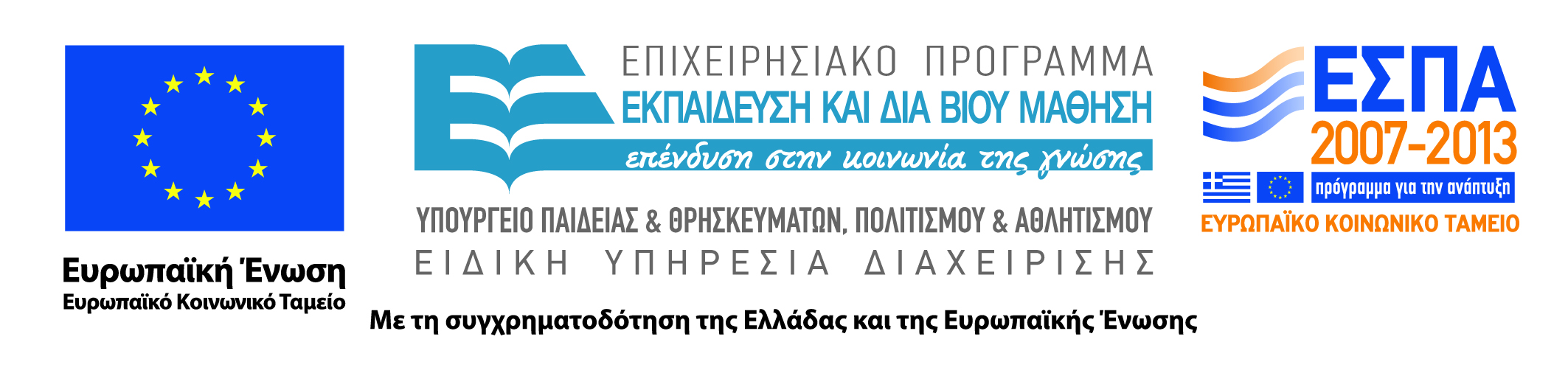 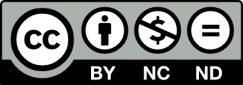